Future Directions in computer arithmetic
To predict the future,
	it is important to
		learn from the past.
David W. Matula, Professor Emeritus
Formerly: Calahan Centennial Chair in Engineering and
Professor of Computer Science and Engineering,  SMU
50 year celebration 1966 - 2016
Completing the Deck
Computer Architecture makesthecoverJune, 2018 Issueaward dinnerjune 23, 2018
ArchitectureIn the beginning
ARITHMETIC
1950’s,
	1960’s
OTHER
Hennessy and Patterson:
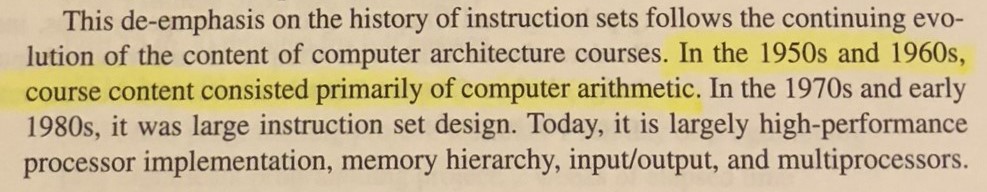 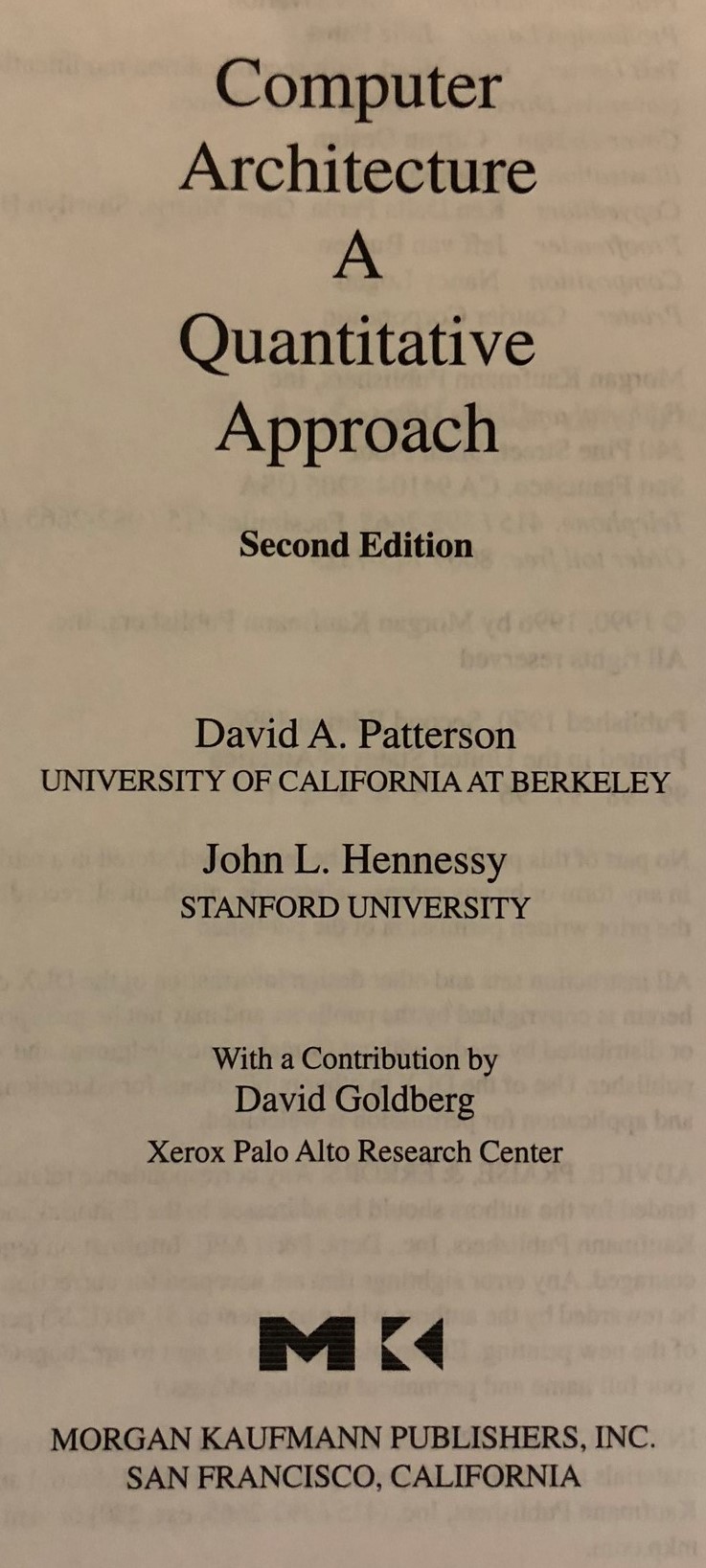 30 years later
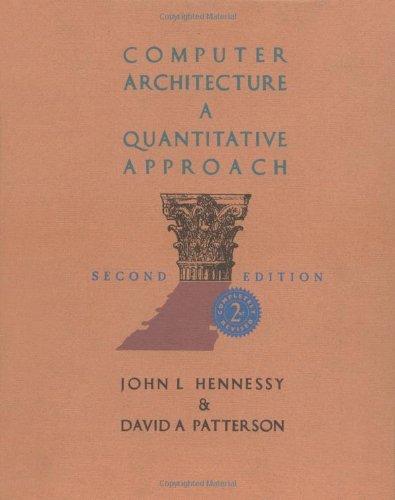 2nd Edition
8 Chapters
5 Appendices
Now – 2018
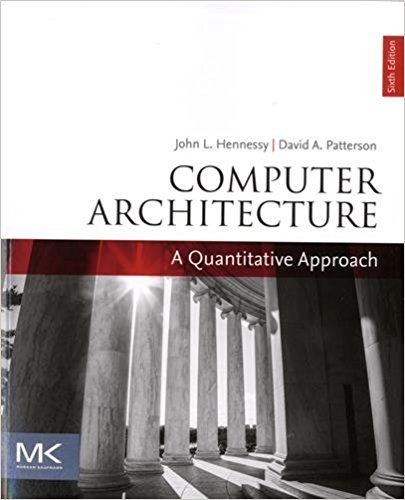 Computer Arithmetic
6th Edition
7 Chapters
13 Appendices
75th Anniversary ?
ARITH
1950
- 
2025
ARITH is not dead
Architecture
Algorithms
Rebrandings:
Graphic Processors
Big Data Arithmetics
Secure Computation Systems
…
ARITH
Number Systems